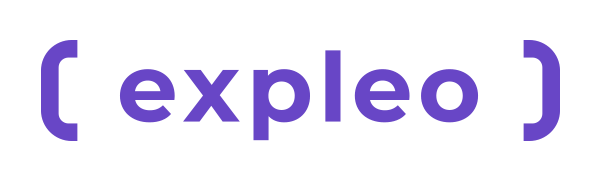 Consulting & Business Services
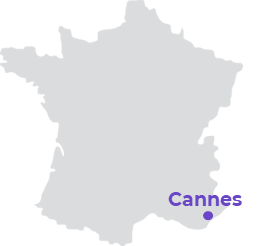 Secteur d’activité : Aéronautique
Métier : Supply Chain
Localisation : Cannes (06)
Type de contrat / durée : Stage - 6 mois
Ref site carrière : 2023-28148
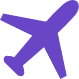 Stage – Consultant(e) Supply-Chain F/H
Notre offre
Dans le cadre de notre développement, nous recherchons un(e) stagiaire Consultant Supply Chain H/F.

Vous intégrerez la Business Unit Supply Chain de la région Sud, et intervenez pour les départements Achat, Qualité, Méthodes et/ou Supply Chain de nos clients.

Votre stage s’articule autour d’une ou plusieurs de nos missions principales :​
Gestion des approvisionnements et de l’ordonnancement​
Optimisation logistique, transport & emballages​
Mesure et analyse de la performance fournisseurs
​Projets d’amélioration continue et de développement fournisseurs​
Support au déploiement de projets de transformation (Lean, Digital & Sustainable Supply Chain)

​​De plus, vous contribuez à la capitalisation autour de nos missions et de nos offres (rédaction de points de vue et de références).
Profil recherché
Formations / Écoles : Vous êtes issu(e) d'une formation d’ingénieur, universitaire ou commerciale (Bac+5) généraliste avec une spécialisation en qualité, supply chain, génie industriel, etc.

Langues : Nos interlocuteurs étant de toutes langues et cultures, vous êtes ouvert et vous maîtrisez l’anglais à l’écrit comme à l’oral (Niveau B2 à C1).

Compétences particulières : Vous disposez également de bonnes connaissances généralistes et de connaissances plus approfondies en Supply Chain/Qualité et/ou en Lean Manufacturing (cours spécifiques et/ou stages).
Aptitudes relationnelles : Vous êtes impliqué(e), volontaire, force de propositions,
Autonome et curieux, vous savez vous organiser, prendre des initiatives et faire preuve de proactivité. Vous aimez le travail en équipe et le contact direct avec le terrain.
Vous vous reconnaissez dans ce projet ? 
Venez écrire la nouvelle page de votre carrière chez Expleo. 
Transmettez votre candidature à relations-ecoles@expleogroup.com
expleo.com
01